Promoting Student Success in Online Learning
Laura Balis
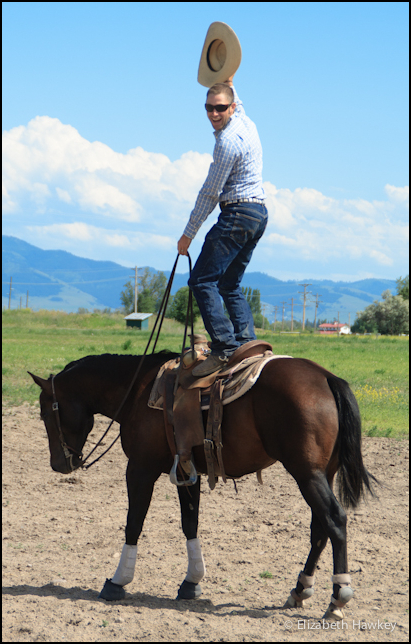 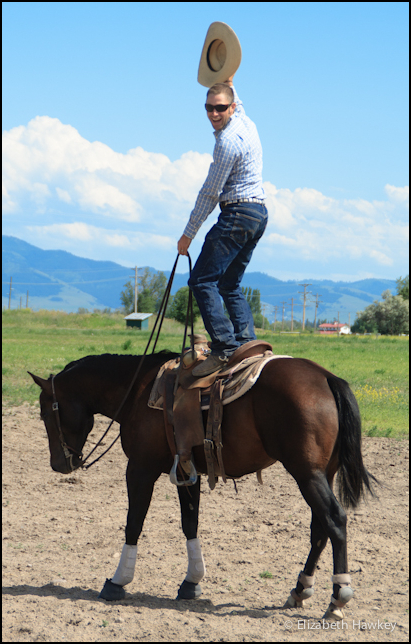 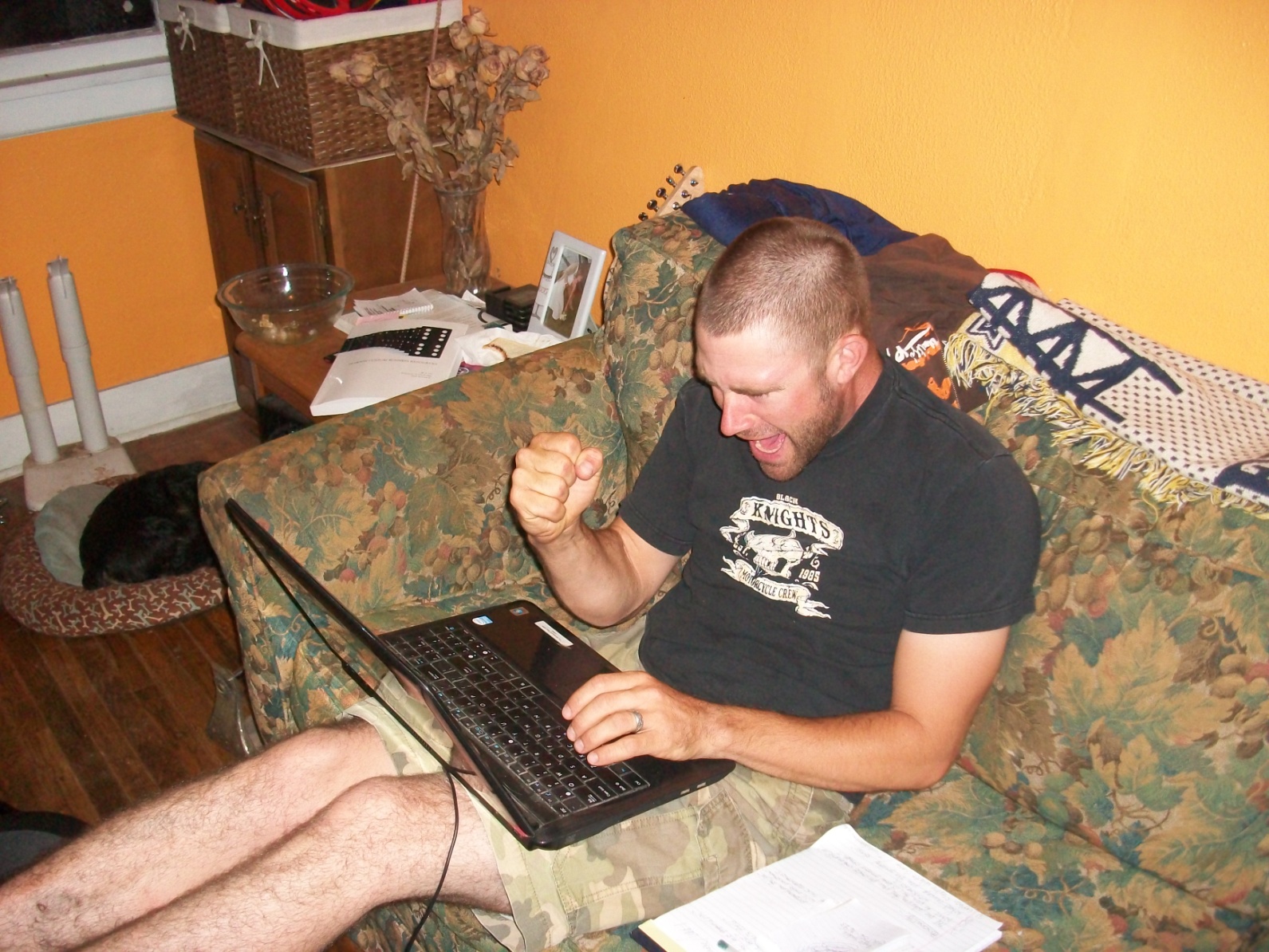 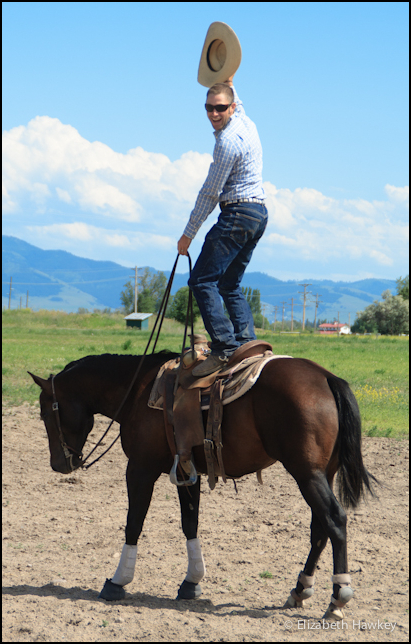 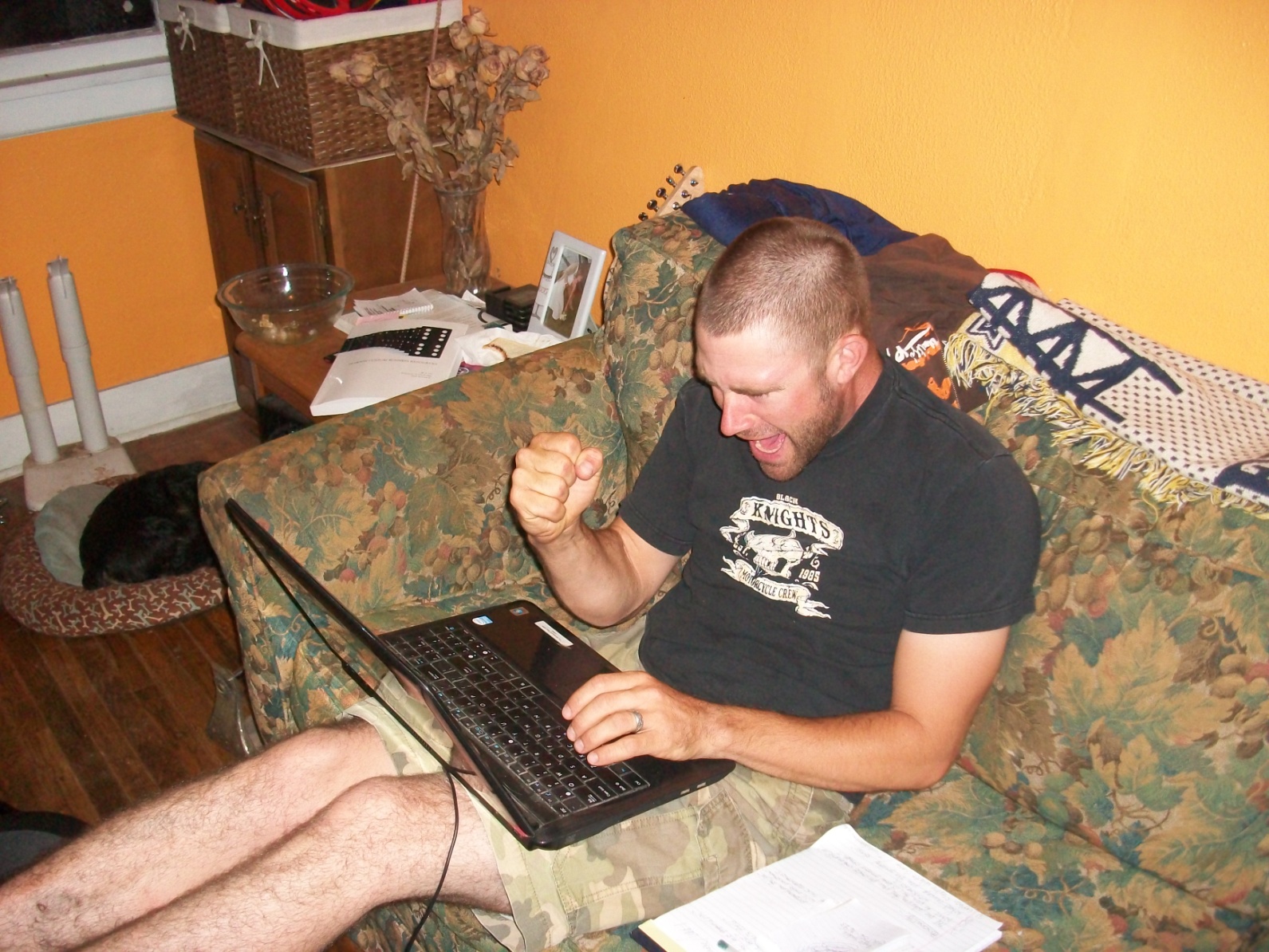 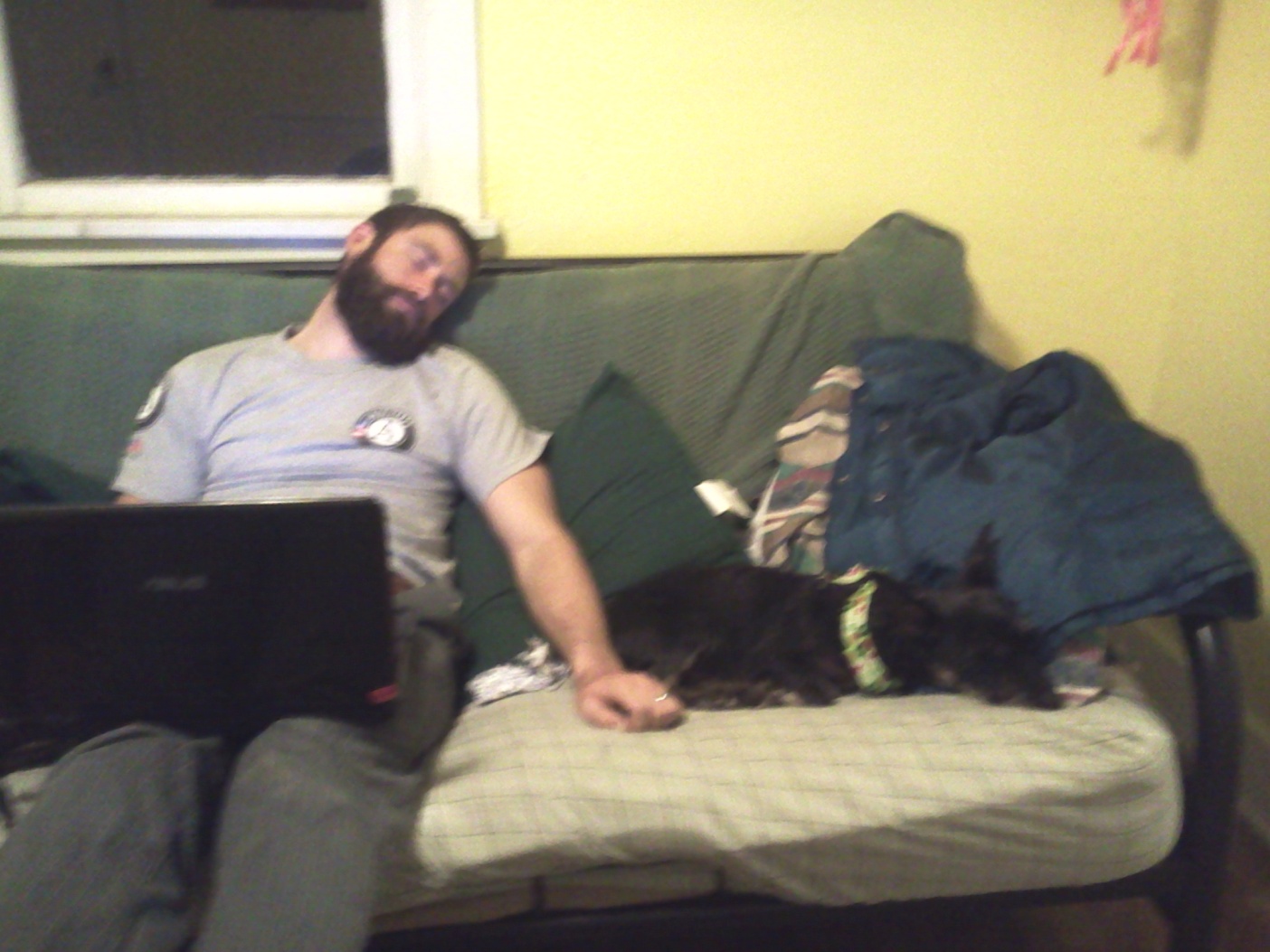 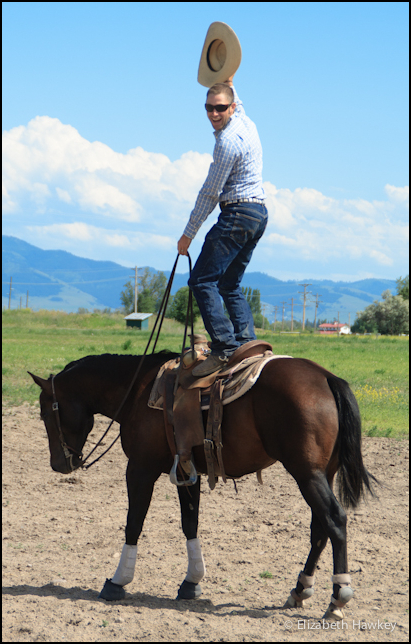 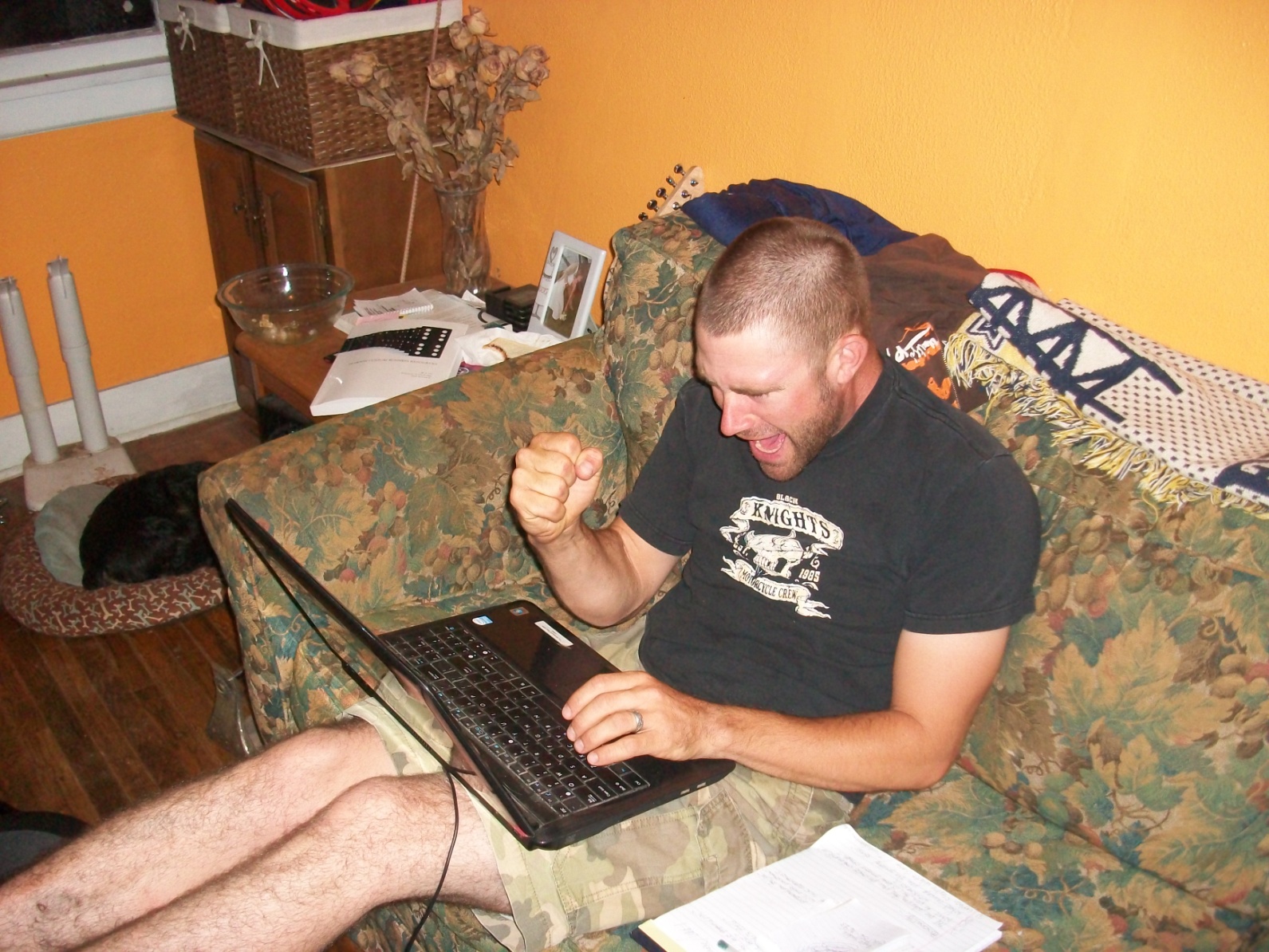 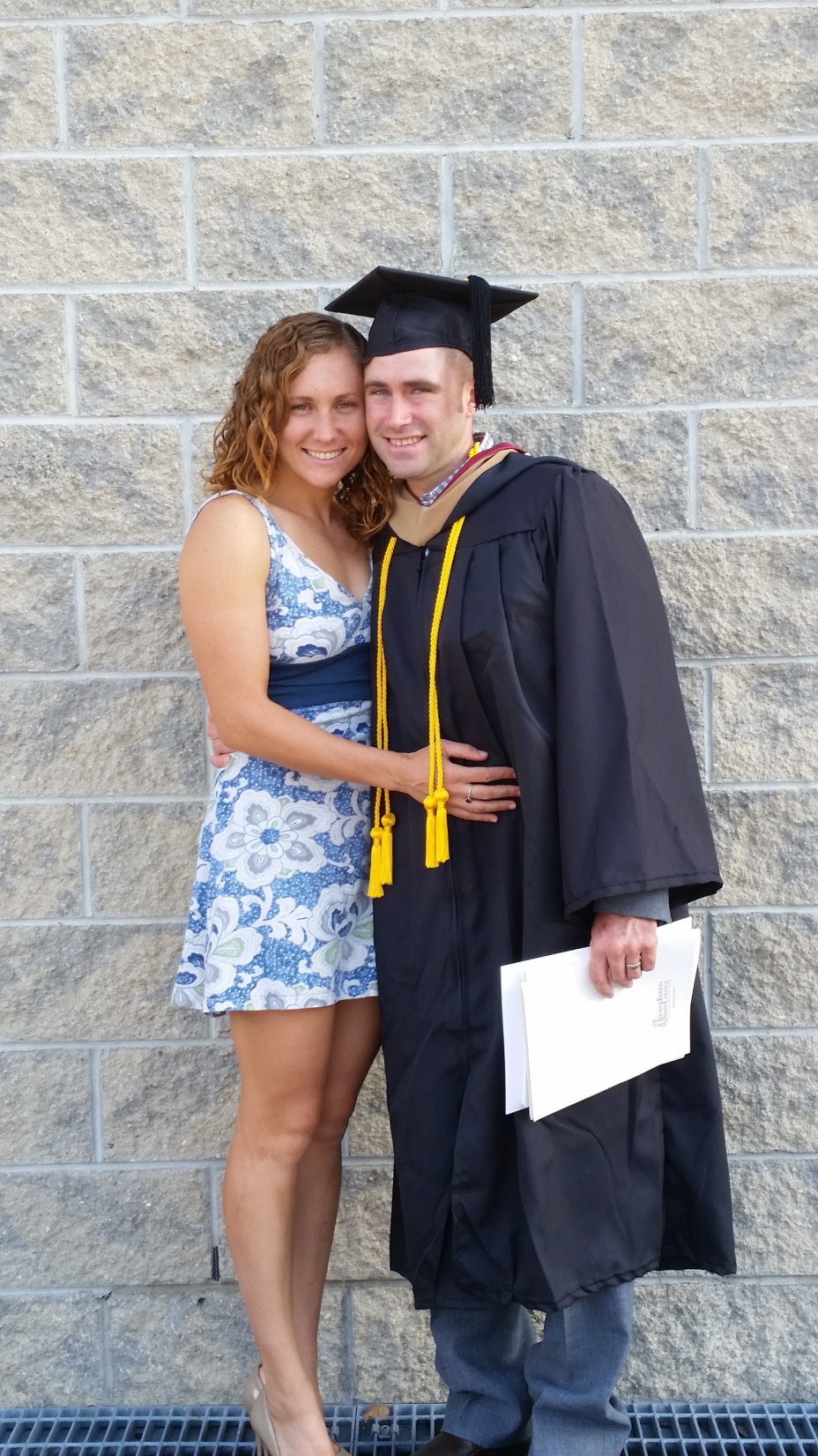 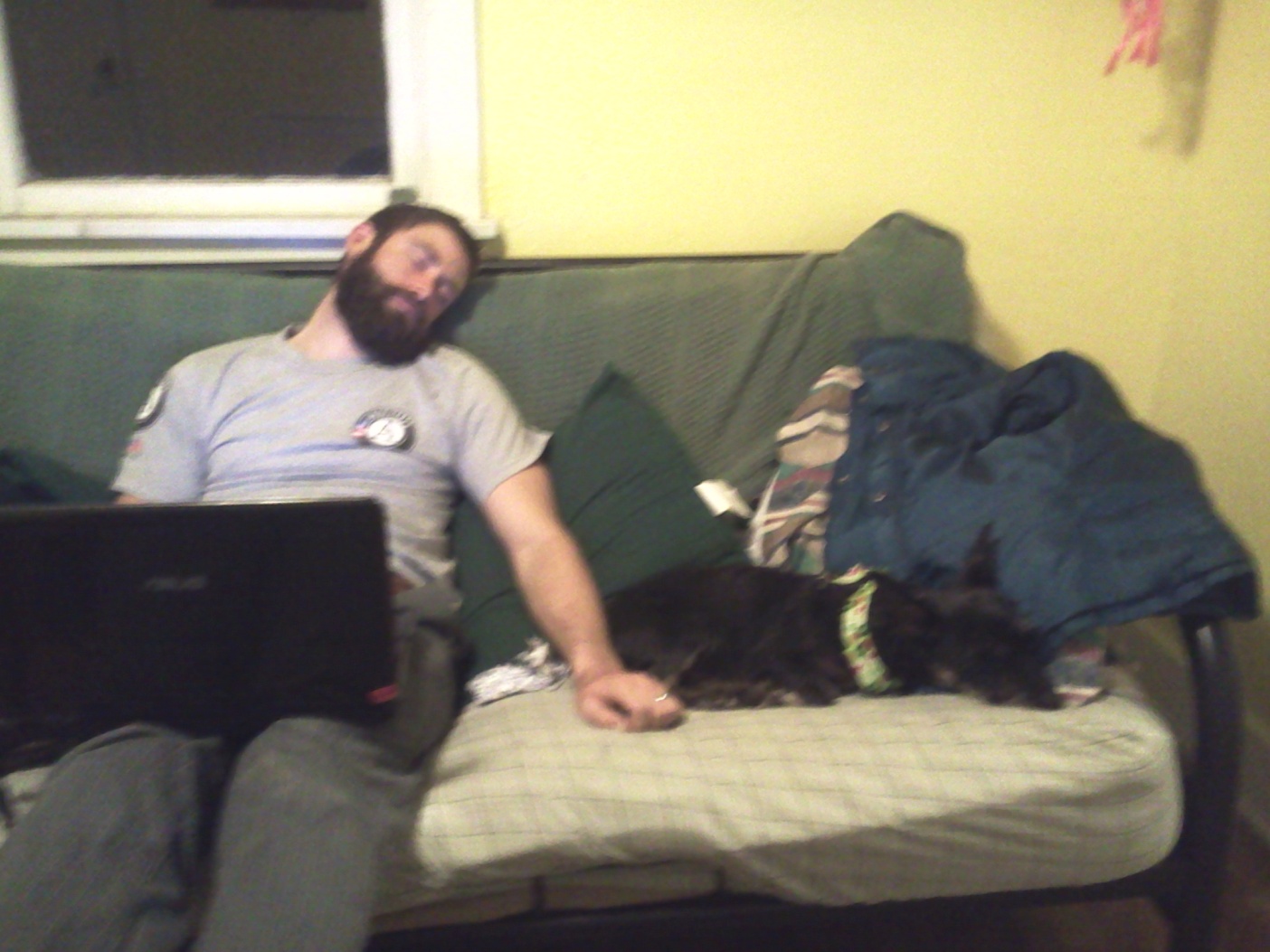 Overview
Online learning discussion
Introduction & definitions
Why is online learning important?
Are online classes or in-person more effective?
What factors influence success in online learning? 
How can student success in online learning be promoted?
Online Learning Survey
Conclusion
Talk with a partner…
Have you taken an online class for credit?

If no, why not?

If yes, did you complete the class?

How did you do in the class compared to how well you do in traditional classes?

Were you satisfied with the class?

Did you feel motivated to complete the class? If yes, what motivated you?
Introduction
Over the past decade, more and more students are choosing to take classes and even complete entire degrees online
Percent of students at postsecondary institutions enrolled in at least one online class:
2002		2012		2022
Allen IE, Seaman J. Grade Change: Tracking Online Education in the United States. 2014.
[Speaker Notes: This percentage is projected to continue increasing as more institutions implement online learning and more students enroll in online courses]
Definitions
Online classes: 80 percent or more of the content delivered online
Most are delivered entirely online, but some may require a limited amount of face to face meetings 

Blended or hybrid courses: between 30 and 79 percent of content delivered online

Traditional / in-person courses: online components are less than 30 percent 
May use online technology for courses management, such as posting assignments and resources
Allen IE, Seaman J. Grade Change: Tracking Online Education in the United States. 2014.
[Speaker Notes: Traditional will not be considered online classes]
Why is online learning important?
Classes and degrees are more flexible

Available to a larger number of students

Can be completed at any time from any location

Non-traditional students are more likely to choose online classes and degrees.
Online Higher Education Market Update 2012/13: Confronting Market Maturity and New Competition. 2012.
[Speaker Notes: Good for those w/ ft jobs & busy schedules
Non-traditional students: returning to school p several yrs in workforce]
Average student enrolled in an online program
Male or female?

Age?

Work status? 

Education level?
Average student enrolled in an online program
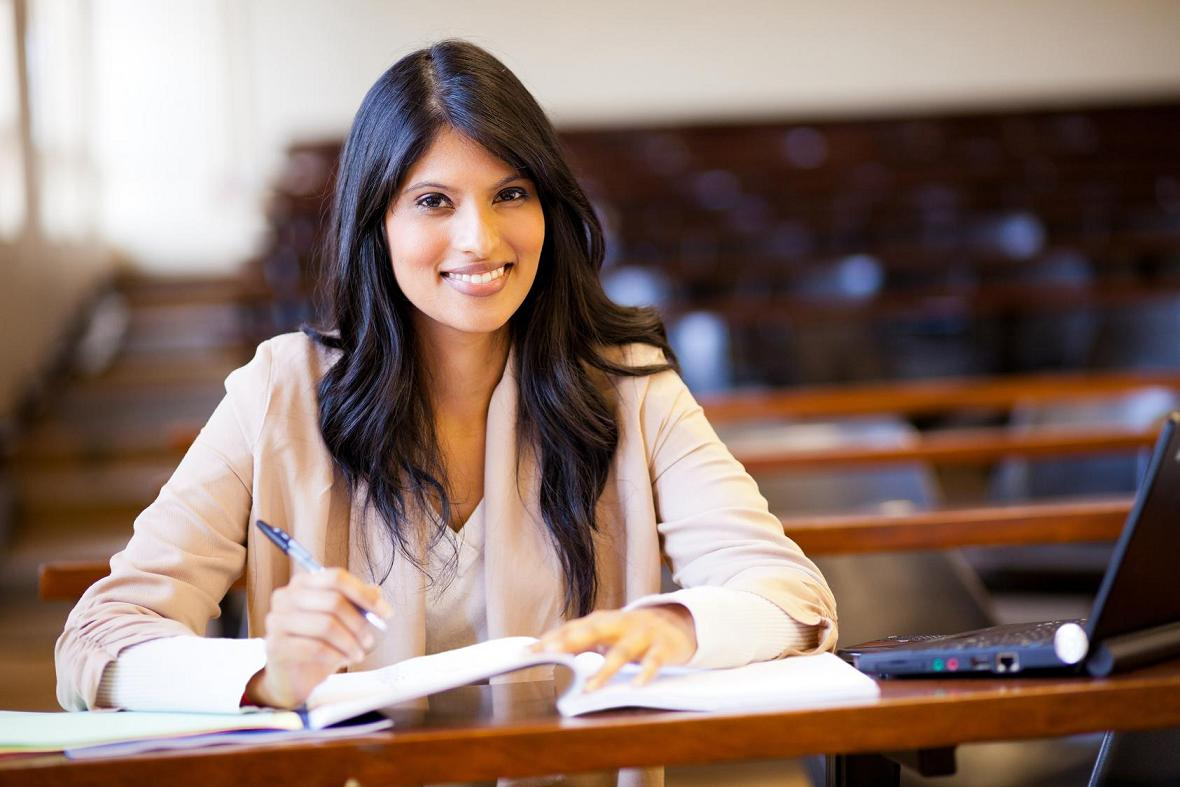 Male or female?

Age? 35

Work status? Full time

Education level? High school diploma or 1-2 years of college
Aslanian C, Clinefelter D. Online College Students 2013: Comprehensive Data on Demands and Preferences Louisville, KY; 2013.
Why is online learning important?
Students in online programs can complete degrees more quickly 

Traditional students are also choosing online classes as a supplement to in-person classes

At some universities, about half of all students taking online classes are traditional students seeking the convenience of these courses
Mayadas F, Bourne J, Bacsich P. Online Education Today. Science. 2009;323:85-9.
Aslanian C, Clinefelter D. Online College Students 2013: Comprehensive Data on Demands and Preferences Louisville, KY; 2013.
Why is online learning important?
The majority of students in online classes indicated that if their online program was not offered, they would not would not enroll in classroom-based courses.
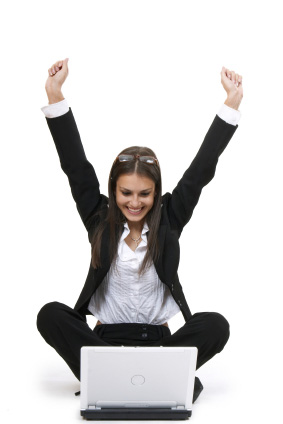 Aslanian C, Clinefelter D. Online College Students 2013: Comprehensive Data on Demands and Preferences Louisville, KY; 2013.
[Speaker Notes: Making higher education available to these mainly non-traditional students will provide a more educated work force in the United States.]
So…
It’s important to ensure that students choosing online classes or degrees receive a quality education.

Questions:
Is online learning is as effective as traditional in-person classes?
What are approaches to improve student success in online classes?
Student satisfaction
Retention
Motivation
[Speaker Notes: Because it’s so prevalent…]
Are online classes or in-person more effective?
Study 1:
Graduate-level public administration research methods course 
Taught online and in-person by the same instructor
Compared grades
Results: No difference in student performance between the two methods
Ya Ni A. Comparing the Effectiveness of Classroom and Online Learning: Teaching Research Methods Journal of Public Affairs Education.19:16.
Are online classes or in-person more effective?
Study 2:
Introductory undergraduate statistics course 
Taught both online and in-person
Compared grades 
Results: No significant difference in student performance between the two modes
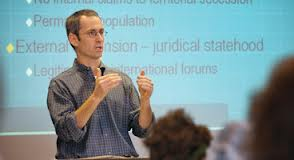 Summers J, Waigandt A, Whittaker T. A Comparison of Student Achievement and Satisfaction in an Online Versus a Traditional Face-to-Face Statistics Class. Innovative Higher Education. 2005;29:233-50.
Are online classes or in-person more effective?
Study 3:
Basic information literacy lesson taught to a freshman English composition class
Taught both online and in-person
Compared rates of improvement between the pretest and posttest
Results: No significant difference in student performance between the two modes
Nichols J, Shaffer B, Shockey K. Changing the Face of Instruction: Is Online or In-class More Effective? College & Research Libraries. 2003;64:378-88.
Are online classes or in-person more effective?
Study 4:
Information literacy lesson taught to students in an undergraduate psychology class
Taught both online and in-person
Compared rates of improvement between the pretest and posttest
Results: No significant difference in student performance between the two modes
Silver S, Nickel L. Are online tutorials effective? A comparison of online and classroom library instruction methods. Research Strategies. 2005;20:389-95.
Are online classes or in-person more effective?
Conclusion:

Overall, the evidence shows that there is no significant difference in effectiveness between online learning and in-class learning.
Muilenburg L, Berge Z. Student barriers to online learning: A factor analytic study. Distance Education. 2005;26.
Are online classes or in-person more effective?
Important finding for students, administrators, and others to be aware of. 

Students: can receive a quality education whether they choose online or traditional degrees

School administrators: can feel confident that offering online classes will not lower their standards of learning

Employers: know that applicants with online degrees and traditional degrees should be considered equally
Are Learning Outcomes in Online Comparable to Face-to-Face? Personal perceptions of academic officers:
What factors influence success in online learning?
Satisfaction with online classes

Student traits

Social interaction

What about dropouts?
Satisfaction with online classes
Study 1:
Investigated whether students would be as satisfied with the online instruction as in-class
Surveyed students on:
Which format they would recommend
How well they learned
Which format they felt more confident with
Which they would prefer
Results: For each survey question, satisfaction was similar between the two learning formats, with no significant difference between the two
Nichols J, Shaffer B, Shockey K. Changing the Face of Instruction: Is Online or In-class More Effective? College & Research Libraries. 2003;64:378-88.
Satisfaction with online classes
Study 2:
Assessed student satisfaction with online versus in-class course delivery
Students responded to questions on both the course and the instructor
Results:
Students in the face-to-face class were more satisfied with several course aspects:
Quality of discussion questions
Class discussion
Grading techniques
Summers J, Waigandt A, Whittaker T. A Comparison of Student Achievement and Satisfaction in an Online Versus a Traditional Face-to-Face Statistics Class. Innovative Higher Education. 2005;29:233-50.
Satisfaction with online classes
Study 2:
Also more satisfied with four instructor aspects:
Openness to students
Enthusiasm
Explanations
Interest in student learning 
But… the instructor was the same
   for both courses!
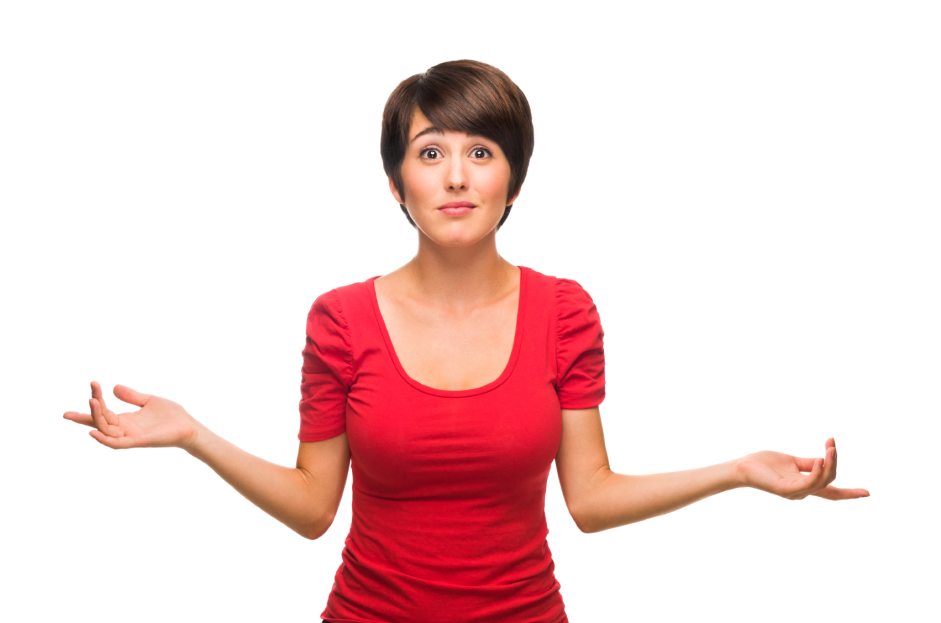 Summers J, Waigandt A, Whittaker T. A Comparison of Student Achievement and Satisfaction in an Online Versus a Traditional Face-to-Face Statistics Class. Innovative Higher Education. 2005;29:233-50.
Satisfaction with online classes
Overall, the literature shows mixed results
Studies documenting both positive and negative perceptions of distance education

Need to investigate aspects of the courses that lead to dissatisfaction in order to improve them:
Discussion questions
Grading techniques
Muilenburg L, Berge Z. Student barriers to online learning: A factor analytic study. Distance Education. 2005;26.
Student Traits
Certain student traits lead to dissatisfaction:

Ability and confidence with online learning technology

Effectiveness of online learning

Online learning enjoyment

Number of online courses completed 

Likelihood of taking a future online course
Muilenburg L, Berge Z. Student barriers to online learning: A factor analytic study. Distance Education. 2005;26.
Lack of social interaction
Students with a low sense of community are more at risk of dropping out of online degree programs due to:
Increased burnout 
Increased isolation
Increasing interactions with other students and with faculty can help improve retention rates
Blended courses offer increased interactions and a higher sense of community, but with less convenience
Rovai A, Jordan H. Blended Learning and Sense of Community: A comparative analysis with traditional and fully online graduate courses  International Review of Research in Open and Distance Learning. 2004;5:1-13.
[Speaker Notes: (between 30 and 79 percent of online content with the rest in-person]
Lack of social interaction
How do we increase feelings of community?

Ensure instructors use appropriate pedagogy and strategies that increase interactions

Some faculty members may feel that they are less suited for teaching online classes due to low computer skills

https://www.youtube.com/watch?v=EKt-5Jk9ZDE
Rovai A, Jordan H. Blended Learning and Sense of Community: A comparative analysis with traditional and fully online graduate courses  International Review of Research in Open and Distance Learning. 2004;5:1-13.
Faculty with limited computer skills can contribute to high dropout rates:

Low skills in computer-mediated communication
Discussion boards 
Other group learning techniques

Unable to promote a sense of community necessary for some students to succeed
Rovai A, Jordan H. Blended Learning and Sense of Community: A comparative analysis with traditional and fully online graduate courses  International Review of Research in Open and Distance Learning. 2004;5:1-13.
Higher Dropout Rates
Many students who start online classes / degrees don’t finish
Is this detrimental to online learning?
Muilenburg L, Berge Z. Student barriers to online learning: A factor analytic study. Distance Education. 2005;26.
Diaz D. Online Drop Rates Revisited. The Technology Source. 2002.
[Speaker Notes: not be as detrimental to online learning as what is normally presented in the research

Examine traits of student who are successful in online learning 
Comparison of grades achieved in online versus traditional classes]
Higher Dropout Rates
Many students who start online classes / degrees don’t finish
What if…
Those who drop out of online classes are actually successful students
They make an informed decision that they won’t be successful in the class because of current life factors:
Family 
Work commitments
Rather than continue in the class and receive a low grade (D or F), the student chooses to drop the class and take it at another time
Muilenburg L, Berge Z. Student barriers to online learning: A factor analytic study. Distance Education. 2005;26.
Diaz D. Online Drop Rates Revisited. The Technology Source. 2002.
[Speaker Notes: not be as detrimental to online learning as what is normally presented in the research

Examine traits of student who are successful in online learning 
Comparison of grades achieved in online versus traditional classes]
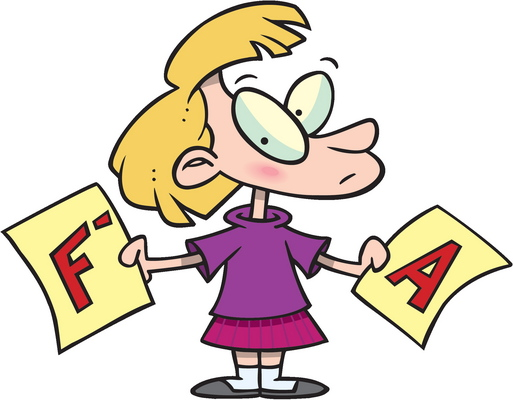 Online learner traits support this:
Older
More experience
Independent learning style

Grade comparisons in online versus traditional classes support this:
Students in traditional classes receive more Ds and Fs than those in online classes

This could apply to online degree programs too
Diaz D. Online Drop Rates Revisited. The Technology Source. 2002.
Is Retention of Students Harder in Online Courses?Personal perceptions of academic officers:
How can student success in online learning be promoted?
Many strategies can be used to:
Improve student satisfaction rates
Increase motivation in online classes
Reduce dropout rates

Strategies:
Administrative and instructor
Social interaction
Students
Major barriers to online learning:
Lack of social interaction

Administrative / instructor issues

Time and support for studies

Learner motivation
Muilenburg L, Berge Z. Student barriers to online learning: A factor analytic study. Distance Education. 2005;26.
[Speaker Notes: These are the major barriers]
Administrative and Instructor Strategies
Ensure instructors have adequate computer skills

May need training in how to apply technology to their teaching by changing the way they typically deliver material

Training that focuses on how to select the appropriate delivery mechanism for each aspect of the lesson
Yang Y, Cornelious L. Preparing Instructors for Quality Online Instruction. Online Journal of Distance Learning Administration. 2005;8.
Administrative and Instructor Strategies
Improving grading techniques:

Although students have reported being dissatisfied with grading in online classes, it’s not clear why they were dissatisfied or what can be done to improve

Grading is very similar in online classes and traditional classes

Additional training for instructors may also be helpful to ensure they understand the technology used in online grading
Yang Y, Cornelious L. Preparing Instructors for Quality Online Instruction. Online Journal of Distance Learning Administration. 2005;8.
Social Interaction Strategies
Increase exchanges with other students and with faculty
Improving discussion questions 
Using bulletin boards, listserves, and video conferences 

Benefits: These technologies encourage students to think critically, solve problems, and collaborate with others
These skills may not develop as well during traditional in-person discussion
Yang Y, Cornelious L. Preparing Instructors for Quality Online Instruction. Online Journal of Distance Learning Administration. 2005;8.
Social Interaction Strategies
Causation through different student traits has not been established

Several traits are related to social interactions

Not clear if traits cause the barrier, or the barrier is simply more common in students with those traits

Use caution when stating that increasing social interactions would improve online learning
Can also address student traits
Muilenburg L, Berge Z. Student barriers to online learning: A factor analytic study. Distance Education. 2005;26.
[Speaker Notes: Online learning enjoyment
Effectiveness of learning online
Likelihood of taking another online class]
Student Strategies
Some traits can be altered:

Address ability and confidence in online learning

Set small goals in the beginning of the course 
Build self-efficacy as students achieve goals
They become more confident in their ability to learn online as the course progresses
Build online learning ability by exposing students to the new technologies used in the course
[Speaker Notes: SE = belief in one's ability to succeed in specific situations]
Student Strategies
Having sufficient time and support for studies leads to success

Provide clear expectations before a student enrolls for an online course or degree 
Help students understand the time commitment involved 
Ensure they have enough time to undertake the course or program
Can be difficult because students work at different rates
Provide a range of time required by various students 

Students can then communicate to their families:
How much time they expect to devote to online studies 
Can ask for the support they need
Student & Instructor Strategy
Both play a role in helping students to become more motivated to learn in online classes. 

Motivation influenced by:
Self-reference: ability to relate information to one’s self in order to remember it better
Control: believing you have the ability to determine your behavior
Autonomy: ability to make your own decisions
Personal goals: aims or desired results
Yang Y, Cornelious L. Preparing Instructors for Quality Online Instruction. Online Journal of Distance Learning Administration. 2005;8. 
Self Reference. [cited 2014 December 7]; Available from: http://opl.apa.org/Experiments/About/AboutSelfReference.aspx
Students may need to take on a different role than they would in traditional learning:
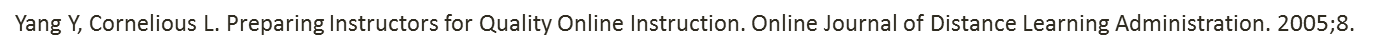 Instructors can help students to become active learners:
Encouraging them to consider whether they are ready for online learning 
Assess their personal learning style and skills
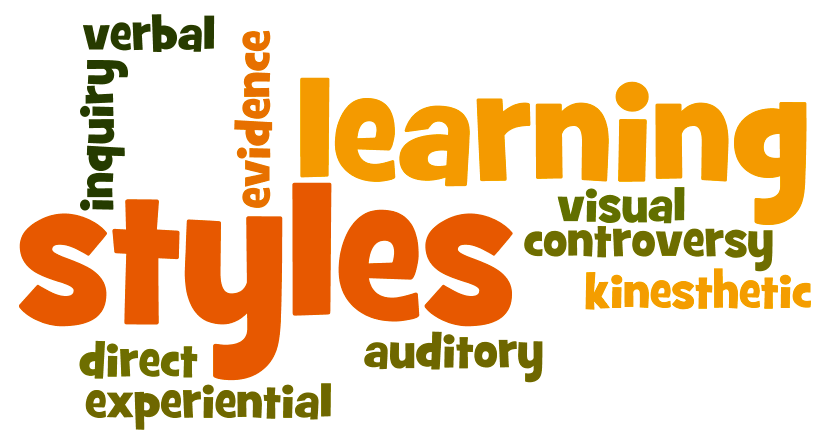 Yang Y, Cornelious L. Preparing Instructors for Quality Online Instruction. Online Journal of Distance Learning Administration. 2005;8.
Online Learning Survey
Additional topics:

Is online learning strategic? 

What is the future of online learning?
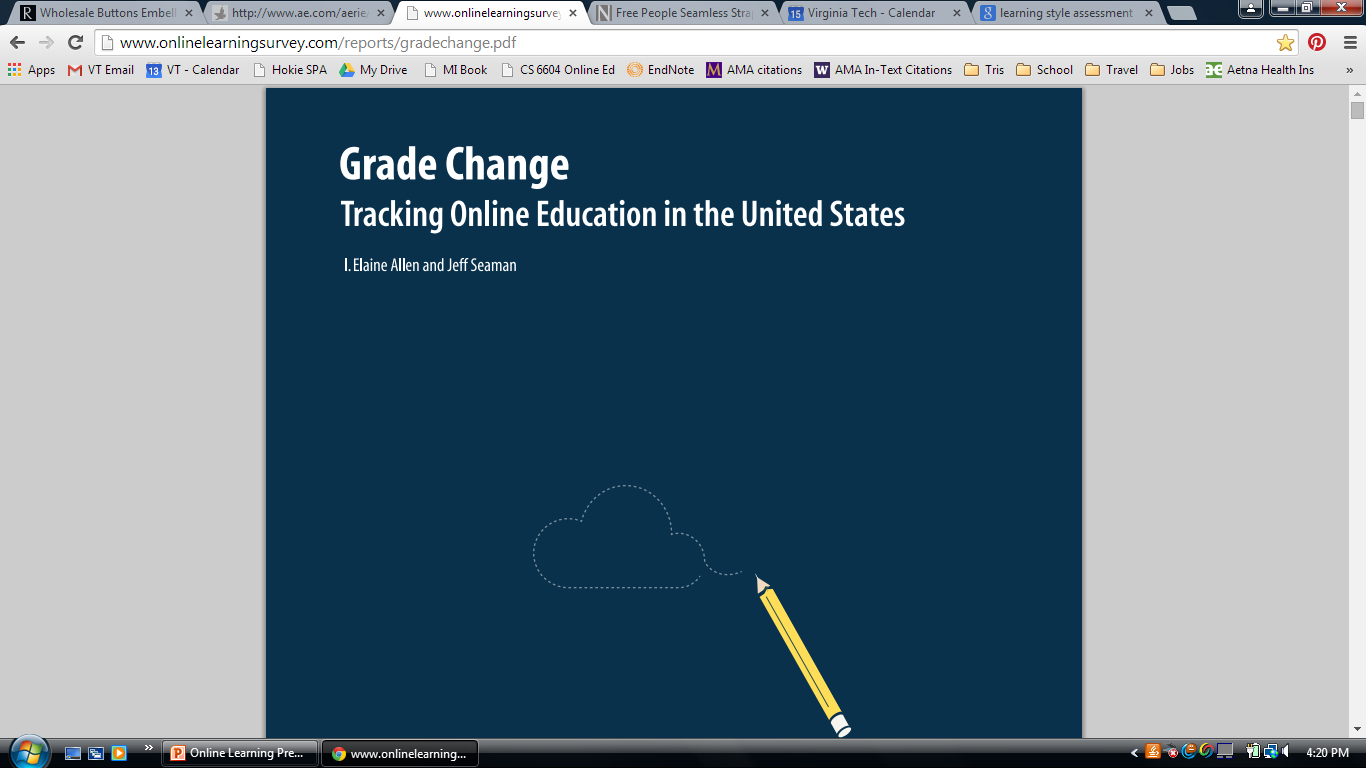 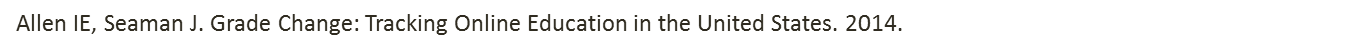 Online Learning SurveyComprehensive sample of active, degree-granting institutions of higher education in the United States
Allen IE, Seaman J. Grade Change: Tracking Online Education in the United States. 2014.
Is Online Learning Strategic?
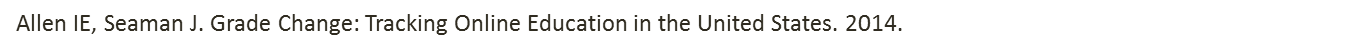 What is the future of online learning?
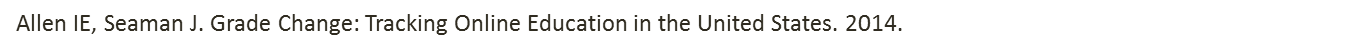 What is the future of online learning?
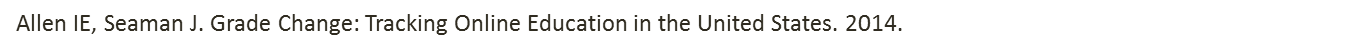 Conclusion
Many benefits to online learning:
Convenient 
Available to a large number of students, many of whom would not be able to pursue higher education in a traditional classroom format
Lower-cost method of providing education for universities
Important, considering the rising costs of higher education
Prejudice and discrimination are reduced in the online environment
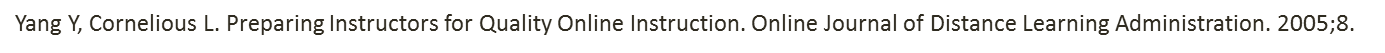 Conclusion
Online learning has been shown to be just as effective as traditional, in-person learning
Does have challenges:
Higher dropout rates 
Lower student motivation 
Lower student satisfaction
Address these challenges through:
Administrative and instructor strategies
Social interaction strategies
Student strategies
Promote student success in online learning and ensure that many students can learn online
References
1.Mayadas F, Bourne J, Bacsich P. Online Education Today. Science. 2009;323:85-9.
 
2.Allen IE, Seaman J. Grade Change: Tracking Online Education in the United States. 2014.
 
3. Online Higher Education Market Update 2012/13: Confronting Market Maturity and New Competition. 2012.

4. Aslanian C, Clinefelter D. Online College Students 2013: Comprehensive Data on Demands and Preferences Louisville, KY; 2013.
 
5. Ya Ni A. Comparing the Effectiveness of Classroom and Online Learning: Teaching Research Methods Journal of Public Affairs Education.19:16.
 
6. Summers J, Waigandt A, Whittaker T. A Comparison of Student Achievement and Satisfaction in an Online Versus a Traditional Face-to-Face Statistics Class. Innovative Higher Education. 2005;29:233-50.
 
7. Nichols J, Shaffer B, Shockey K. Changing the Face of Instruction: Is Online or In-class More Effective? College & Research Libraries. 2003;64:378-88.
 
8. Silver S, Nickel L. Are online tutorials effective? A comparison of online and classroom library instruction methods. Research Strategies. 2005;20:389-95.
 
9. Muilenburg L, Berge Z. Student barriers to online learning: A factor analytic study. Distance Education. 2005;26.
 
10. Rovai A, Jordan H. Blended Learning and Sense of Community: A comparative analysis with traditional and fully online graduate courses  International Review of Research in Open and Distance Learning. 2004;5:1-13.
 
11. Diaz D. Online Drop Rates Revisited. The Technology Source. 2002.
 
12. Yang Y, Cornelious L. Preparing Instructors for Quality Online Instruction. Online Journal of Distance Learning Administration. 2005;8.
 
13. Self Reference. [cited 2014 December 7]; Available from: http://opl.apa.org/Experiments/About/AboutSelfReference.aspx
Questions?